Workplace Violence
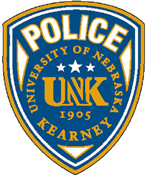 Workplace violencerisk factors for Workplace violence
Contact with the public

Delivery of passengers, goods, or services

Having a mobile workplace such as a taxicab or police cruiser

Working with unstable persons in health care, social services, or criminal justice settings

Working alone or in small numbers

Working late at night or during early morning hours

Working in high-crime areas

Guarding expensive goods
Types of violence
Employer Directed
Violence against Authority
Property Directed
Acts against UNK Property
Domestic
Violent acts against a person of desired intimacy
Commercial
Theft of money or property
Results of Workplace Violence
Loss of life
Rape
Assaults
Loss of productivity
Absenteeism
Tardiness
Sick time abuse
Theft or property damage
Employee turnover, lost training
Employee anxiety and fear
Warnings Signs
Complains about even simple tasks
Poor work reviews
Absenteeism or tardiness
Unable to accept direction or criticism
Blames others for problems
Difficulty working with others
History of violence
History of Drug and/or alcohol abuse
Emotional problems or mood swings
Obsessive talk or behavior towards co-worker
Warning signs
Slamming doors, swearing, outbursts of rage
Sudden change in behavior
Relationship changes
Financial problems
Portrays themselves as a victim
Talks to themselves
Examples of Violent or Threatening Behavior
Verbal abuse 
Indirect threats 
Direct threats
Nonverbal threats
Extreme threats
Violent actions
PreventionWhat to do????
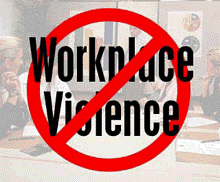 Preventing and Defusing Workplace violence
Understand the scope of workplace violence 
Know the policy requirements
Recognize warning signs of violent behavior
Be prepared to take appropriate action
UNK Policy
Violent or threatening behavior directed at staff, faculty, students, visitors, oneself or property will not be tolerated at the University of Nebraska Kearney. This policy applies to any acts of violence or threats made on property controlled by the University of Nebraska Kearney, in University vehicles, and at events sponsored by the University or under other circumstances that may negatively affect the University’s ability to conduct business. Included in this prohibition are such acts or threats of violence whether made directly or indirectly, by words, gestures or symbols that infringe on the University’s right or obligation to provide a safe workplace for its employees, students and visitors.

UNK Workplace Violence Policy can be found at:
 
http://www.unk.edu/bf/_files/PoliciesAndProcedures.pdf#nameddest=Workplace_Violence_Policy
Threat Assessment
Any member of the university community observing behavior that is in violation of the work place violence policy, or that could reasonably be interpreted as a precursor to an act of violence, or intimidation, shall make an immediate report to UNK Police and Parking Services. In case of imminent danger, UNK Police and Parking Services will intervene. When time and circumstances permit, the supervisor of the employee-victim and/or employee-perpetrator, the Director of Human Resources and the Director of Police and Parking Services will make a threat assessment and report to the Vice Chancellor of Business and Finance.
Crisis Management/Defusing
When confronted with an angry person:
During an event, use the flowing steps as means to attempt to diffuse the situation.
* Put departmental plan into action.
* Try to stay calm. Raising your own voice may increase the anxiety of the potentially violent person.
* Speak slowly, softly, and clearly to reduce the momentum of the situation.
* Ask the belligerent person to leave and come back at a time when they feel more calm.
* Move away from any objects, such as scissors or heavy objects, which may be employed as a weapon.
* Avoid challenging body language such as placing your hands on your hips, moving toward the person, or staring directly at them. Remain seated and do not turn your back on the individual.
* Position yourself, if possible, so that an exit route is readily accessible.
* Listen empathetically by really paying attention to what the person is saying. Let the person know that you will help them within your ability to do so or you will send for additional help.
Crisis Management
* Remain helpful while you summon your supervisor for assistance. Sometimes, the opportunity to talk to a supervisor will help satisfy an irritated client.
* Neither agree with distorted statements nor attempt to argue - REMAIN CALM. Avoid defensive statements. This is not the time to place blame back on the enraged person.
* Ask questions to help regain control of the conversation.
* Ask uninvolved parties to leave the area if this can be done safely. Use the prearranged code word to alert your coworker to call University Police.
* Never challenge, try to bargain, or make promises that you cannot keep.
* Describe the consequences of any violent behavior.
* Do not physically touch an outraged person, or try to force them to leave.
* Calmly ask the person to place any objects that could be used as weapons   in a neutral location while you continue to talk to them.
* Never attempt to disarm or accept a weapon from the person in question. Weapon retrieval is only to be done by a University Police Officer.
* Observe Who, What, Where, When for reporting purposes
De-escalating
Never confront an angry person directly
Develop signs or codes in your office telling others to contact police
Do evaluations or mediations with more than one person
Set up your office to allow interference and escape recognize signs and acts
Reporting Workplace violence
Report it to your supervisor
Report it to next in command
Report it to Human Resources
Report it to Police Services
Always Remember……
	Document, Document, and Document!!!
Security Measures
Keep security doors closed and locked 
Do not share ID cards or security codes with others 
Follow rules for visitors 
Report unescorted strangers
Report burned out or inadequate lighting
Additional Security Measures
Report unusual or unexpected deliveries 
Report any type threats from people 
Report any signs of break-ins or missing items 
Take appropriate precautions when working late 
If you’re being attacked, yell to alert others
ContactsOn Campus
UNKPD           		308-627-4811 (24hr cell)
UNKPD           		308-865-8517 (office)
Safe Walk      		308-224-0853 or 308-236-2488 
Human Resources 	308-865-8655
Dean For Students	308-865-8528
Conduct Officer 		308-865-8519
Anonymous Reporting  
http://www.unk.edu/offices/police/police_services/unk_silent_witness.php



Emergency Call
911
Contact Off Campus
Buffalo Co. Sheriff’s Dept.        308-236-8555
Kearney Police Dept.	        	  308-237-2104
Crime Stoppers		          	  308-237-3424
SAFE Center		             308-237-2599
Buddy System/Kearney Cab   308-234-6725

                         Emergency Call             
			        911
Questions???
It’s better to be Proactive than having to be Reactive